McKinsey 7s
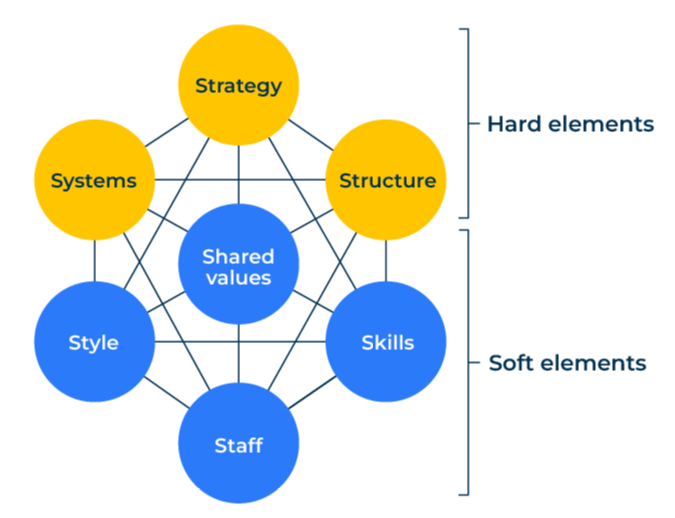 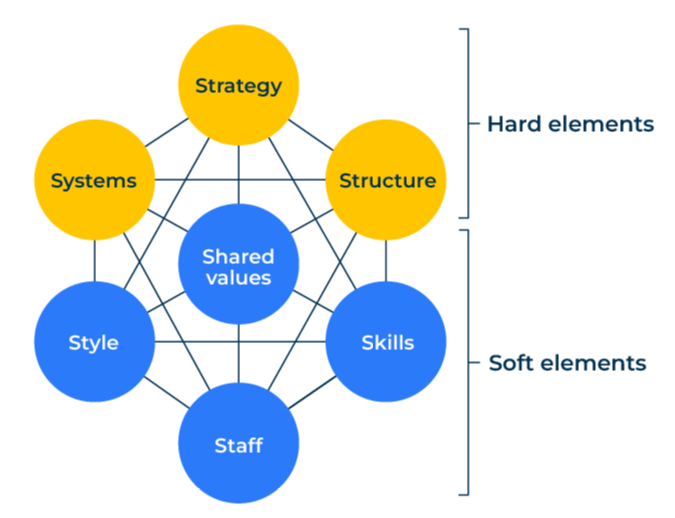 A business model that provides a “health check”.
Use this model to find out if your business is on track and what needs rectifying
The McKinsey 7S model is made up of seven components of a company, all interrelated and each one needs to be in good health. 

The seven components are shown in the diagram opposite. The top three components (strategy, structure, systems) are considered “hard” elements in that they can be defined and managed precisely. The bottom four components (style, shared values, skills, staff) are considered “soft” because they are less tangible and more influenced by culture. 

In using this tool you need to work out where you have any deficiencies and so where improvements are required. This may require changes in processes within the company. It will also require all departments within the company to be aligned to the changes.
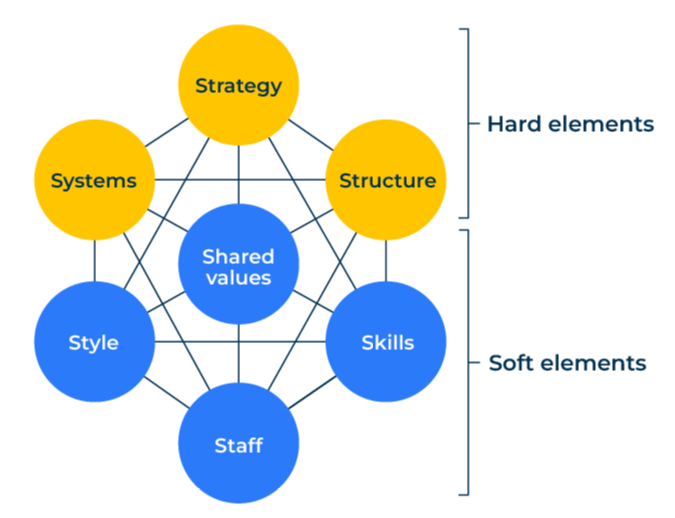 ‹#›
Copyright © B2B Frameworks Ltd 2018
STEP 1: Questions to ask about your strategy.
This first series of questions on strategy are about the long-term and at a high level. They seek to answer the questions “where are we going?” and “how can we get there?”.
Wherever your score is 7 out of 10 or below:

What are your recommendations for improvement?
Who will be responsible for the improvement?
Which departments will be affected? 
How will you monitor the effect of the changes?
‹#›
Copyright © B2B Frameworks Ltd 2018
STEP 2: Questions to ask about your systems.
Ask yourself questions about your systems to determine how efficient they make your company.
Wherever your score is 7 out of 10 or below:

What are your recommendations for improvement?
Who will be responsible for the improvement?
Which departments will be affected? 
How will you monitor the effect of the changes?
‹#›
Copyright © B2B Frameworks Ltd 2018
STEP 3: Questions to ask about your structure.
The structure of your company is the scaffolding that strengthens it. Ask yourself the following questions:
Wherever your score is 7 out of 10 or below:

What are your recommendations for improvement?
Who will be responsible for the improvement?
Which departments will be affected? 
How will you monitor the effect of the changes?
‹#›
Copyright © B2B Frameworks Ltd 2018
STEP 4: Questions to ask about your style.
The style of your company is very much related to culture and how this emanates from the leadership team:
Wherever your score is 7 out of 10 or below:

What are your recommendations for improvement?
Who will be responsible for the improvement?
Which departments will be affected? 
How will you monitor the effect of the changes?
‹#›
Copyright © B2B Frameworks Ltd 2018
STEP 5: Questions to ask about your staff.
Your company’s workforce are one of its most important assets. Answer the following questions:
Wherever your score is 7 out of 10 or below:

What are your recommendations for improvement?
Who will be responsible for the improvement?
Which departments will be affected? 
How will you monitor the effect of the changes?
‹#›
Copyright © B2B Frameworks Ltd 2018
STEP 6: Questions to ask about your skills.
Your company’s workforce are one of its most important assets. Answer the following questions:
Wherever your score is 7 out of 10 or below:

What are your recommendations for improvement?
Who will be responsible for the improvement?
Which departments will be affected? 
How will you monitor the effect of the changes?
‹#›
Copyright © B2B Frameworks Ltd 2018
STEP 7: Questions to ask about shared values.
Your company’s shared values describe the culture of your company. Answer the following questions:
Wherever your score is 7 out of 10 or below:

What are your recommendations for improvement?
Who will be responsible for the improvement?
Which departments will be affected? 
How will you monitor the effect of the changes?
‹#›
Copyright © B2B Frameworks Ltd 2018
Things to think about.
Every successful business has to be aligned with the needs of its customers. This should be borne in mind when examining the strength of the 7s elements. To what extent does each of them deliver against customers’ needs?
Companies are made-up of people and they are involved in every one of the 7s elements. When reviewing each of the 7s elements it is worth asking “Have we got the right people? Are they connecting successfully with their colleagues?”
‹#›
Copyright © B2B Frameworks Ltd 2018
Thank you.